Právní zakotvení české a slovenské centrální banky v době jejich vzniku
Doc. JUDr. PhDr. Ilona Bažantová, CSc.
Právnická fakulta Univerzity Karlovy
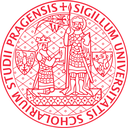 Česká a Slovenská Federativní Republika a její  centrální banka: SBČS
Cíl prezentace (a následné studie) - porovnání, jak se obě země vypořádaly s legislativním zakotvením jedné z ekonomicky nejmocnějších institucí 

Předchůdkyní obou centrálních bank byla Státní banka československá (Štátna banka česko-slovenská)
od 1. ledna 1990 se řídila zákonem č. 130/1989 Sb.  
od 1. února 1992 do 31. prosince 1992 – zák. č. 22/1992 Sb. (kolektivní orgán, „federativní model“) 
východisko, ze kterého zákonodárci obou republik vycházeli
ČSFR: Ústavní zakotvení SBČS
ústavní zákon č. 556/1990 Sb., ze dne 12. prosince 1990,  s účinností k 1. lednu 1991 novelizoval článek 14 Ústavy: 
SBČS je ústřední bankou státu se základním cílem: „stanoví a uplatňuje jednotnou měnovou politiku“ 
SBČS „je řízena bankovní radou, která se skládá z guvernéra, dvou viceguvernérů, z nichž jeden je občanem České republiky a druhý občanem Slovenské republiky, a ze stejného počtu zástupců ústředí Státní banky československé pro Českou republiku a pro Slovenskou republiku. Je-li guvernérem občan České republiky, je v následujícím funkčním období guvernérem občan Slovenské republiky a naopak.“ (čl. 14 odst. 2 Ústavy)
ČSFR: Zákon č. 22/1992 Sb., o Státní bance československé
Zákon č. 22/1992 Sb., o Státní bance československé, byl přijat teprve 20. prosince 1991 a účinnost byla stanovena až od 1. února 1992 (více než roční mezera mezi ústavní novelou a novým zákonem)
SBČS byla samostatná právnická osoba s výhradním emisním právem vydávat bankovky a mince, která se nezapisovala do obchodního rejstříku, se sídlem v Praze. 
Ust. § 1 - banka v rozsahu stanoveném zákonem působí jako federální ústřední orgán. 
§ 2 výslovně definovaný hlavní cíl činnosti banky, a to „zabezpečení stability československé měny“
Zákon č. 22/1992 Sb., o Státní bance československé
Nejvyšším řídícím orgánem byla 7 členná bankovní rada jmenovaná na 5 let (poprvé pevně stanovené funkční období)
 jmenování =>vyváženost mezi výkonnou mocí – (G. prezidentem republiky na návrh federální vlády, viceG projednání s republikovými vládami), ale i podle paritního zastoupení občanů obou států 
BR určovala: měnovou politiku a nástroje pro její uskutečňování a měnově politická opatření, sama schvalovala rozpočet SBČS, stanovovala organizační uspořádání a působnost organizačních jednotek, mzdové a jiné požitky guvernéra, druhy fondů a jejich použití atd.
Zákon č. 22/1992 Sb., o Státní bance československé
Poradní orgán G. – Rada ředitelů (§ 10) a byl umožněn vznik odborného Sboru poradců (§ 13)
Vztah SBČS a vlád byl formulován v části třetí v § 14 jako „vztah nezávislosti SBČS při plnění jejího hlavního cíle na pokynech vlád“ a současně spolupráce: pověřený člen vlády federální i republikové se mohl účastnit jednání bankovní rady jen s hlasem poradním. SBČS plnila v měnově politických záležitostech poradní funkce vůči vládám a guvernér byl oprávněn účastnit se schůzí federální vlády a viceguvernéři pověření řízením republikového ústředí schůzí „své“ příslušné vlády (§ 16).
Zákon č. 22/1992 Sb., o Státní bance československé
zákonodárce nepředpokládal vydání zvláštního měnového zákona 
=> SBČS výlučné emisní oprávnění, určení zákonné peněžní jednotky a základní stanovení jejích technických parametrů a ochrany obsahovala část čtvrtá zákona
pátá část - nástroje měnové regulace
Devizová oblast (§ 40 a § 41 zákona) 
Bankovní dohled (ustanovení § 48 až § 50)
Hospodaření podle rozpočtu banky (sama si jej sestavovala a také schvalovala), ověření auditory (sama si je určila), NKÚ neměl žádné oprávnění vůči SBČS
VZNIK NÁRODNÍCH CENTRÁLNÍCH BANK
umožněno ústavním zákonem č. 542/1992 Sb. ještě na sklonku bývalého společného státu, aby bylo možné začít s dělením SBČS. 
Obě centrální banky vznikají ke dni vzniku nových států, tj. ke dni 1. ledna 1993 a volí jiný název: 
Česká národní banka na základě Ústavy České republiky (č. 1/1993 Sb.) a zákona č. 6/1993 Sb., o České národní bance 
Národná banka Slovenska na základě Ústavy Slovenskej republiky (č. 460/1992 Zb.) a zákona NR SR č. 566/1992 Zb., o Národnej banke Slovenska.
Česká národní banka – ústavní zakotvení
ČNB dostala samostatné ústavní zakotvení a vymezení svého cíle v samostatné šesté hlavě Ústavy, (čl. 98):
„(1) Česká národní banka je ústřední bankou státu. Hlavním cílem její činnosti je péče o stabilitu měny; do její činnosti lze zasahovat pouze na základě zákona. (2) Postavení, působnost a další podrobnosti stanoví zákon.“
Vedle moci zákonodárné, soudní a výkonné se (s lehkou nadsázkou) mluví o „moci centrálně-bankovní“ 
Ekonomický cíl v (nutně) rigidním předpisu
Zákon č. 6/1993 Sb., o České národní bance
Ústava a zákon se připravovaly souběžně, leč nekoordinovaně a taktéž v časovém stresu
Zakotvení pravomoci prezidenta republiky jmenovat členy bankovní rady ČNB do čl. 62 Ústavy bez dalšího upřesnění v čl. 98 se stalo výlučnou nedílnou pravomocí prezidenta republiky (bez návrhu či kontrasignace vlády) – ačkoli to původně nebylo úmyslem a nekoncepčně se tím vychýlila vyváženost oprávnění prezidenta republiky v systému dělby moci a jeho vztah k vládě) 
 inspirace zákonem o SBČS, jeho systematikou i zněním jednotlivých ustanovení - avšak nedošlo ke zpřesnění nebo doplnění některých ustanovení, některá ustanovení zcela „vypadla“
Zákon č. 6/1993 Sb., o České národní bance – „dohra“ po letech
Zákon č. 6/1993 Sb., o ČNB – „dohra“ v roce 2000–2002 
novela zákona o ČNB (provedené zák. č. 442/2000 Sb.) – původně jen změna cíle ze stability měnové na cenovou, nepodařila se souběžná změna cíle v Ústavě 
Ústavní soud v červnu 2001 rozhodl o zrušení některých ustanovení zákona 442/2000 Sb. (nález Ústavního soudu č. 278/2001 Sb.). 
březen 2002 - přijat zákon č. 127/2002 Sb., (zohlednění nálezu ÚS ČR) a rámci různých „negociačních“ vyjednávání se ze zákona o ČNB vypustila některá ustanovení přijatá v zák. č. 442/2000 Sb., která nebyla napadená ústavní stížností
Národná banka Slovenska – ústavní zakotvení
Ústavní zakotvení, ale s jinou koncepcí - nikoli v samostatné hlavě, ani v samostatném oddíle, ale jako jeden ze článků v prvém oddíle „Hospodárstvo Slovenskej republiky“ třetí hlavy Ústavy. 
Deklaratorní čl. 56 ve znění: „Slovenská republika zriaďuje emisnú banku. Podrobnosti stanoví zákon.“ 

Cíl činnosti NBS v Ústavě SR zmíněn nebyl
Národná banka Slovenska
inspirace zákonem o SBČS, jeho systematikou i zněním jednotlivých ustanovení + došlo ke zpřesnění nebo doplnění některých ustanovení 
hlavní úloha NBS definovaná zákonem - zabezpečení stability měny 
pověření bankovním dohledem, stejné pravomoci bankovní rady, výlučné stanovování kurzu měny, nástroje měnové regulace, půlroční podávání zpráv o měnovém vývoji Národnej radě SR, vzájemnost účasti pověřeného člena vlády a guvernéra na zasedáních bankovní rady a vlády s hlasem poradním apod. 
zůstal zachován Zbor poradcov (§ 14)
Národná banka Slovenska
podstatně se změnily orgány NBS: 
Nejvyšším řídícím orgánem zůstala bankovní rada, a dále bylo ustaveno direktorium jako výkonný orgán (§ 5 a § 10). 
Počet členů bankovní rady se zvýšil na osm, přičemž guvernéra a dva viceguvernéry jmenoval a odvolával prezident republiky na návrh vlády po schválení Národnou radou, dva vrchní ředitele a tři ostatní členy jmenovala a odvolávala vláda na návrh guvernéra. Funkční období bylo ponecháno šestileté, kromě u třech ostatních členů bankovní rady, kde bylo stanoveno na čtyři roky. 
Dále se nově zakotvilo, že nikdo nesmí být členem bankovní rady více než dvě funkční období po sobě (§ 7).
Národná banka Slovenska
Nově také bylo v § 12 odst. 1 určeno, že NBS v rozsahu daném tímto zákonem podporuje hospodářskou politiku vlády 
a v § 12 odst. 4 byla nově zakotvena povinnost bankovní rady informovat o svých rozhodnutích vládu 
V části o hospodaření bylo zpřesněno ustanovení § 39, že účetní závěrku banky ověřují dva auditoři jmenovaní Nejvyšším kontrolním úřadem
Závěr
Zákon č. 566/1992 Zb., o Národnej banke Slovenska - vyváženější ve jmenování bankovní rady, byl přesněji formulován a byla patrná snaha o eliminaci možných kompetenčních sporů mezi vládou, ministerstvem financí a centrální bankou.
Uvážlivě nebyl hlavní cíl centrální banky definován v Ústavě SR (jedná se o ekonomický pojem)



Děkuji za pozornost